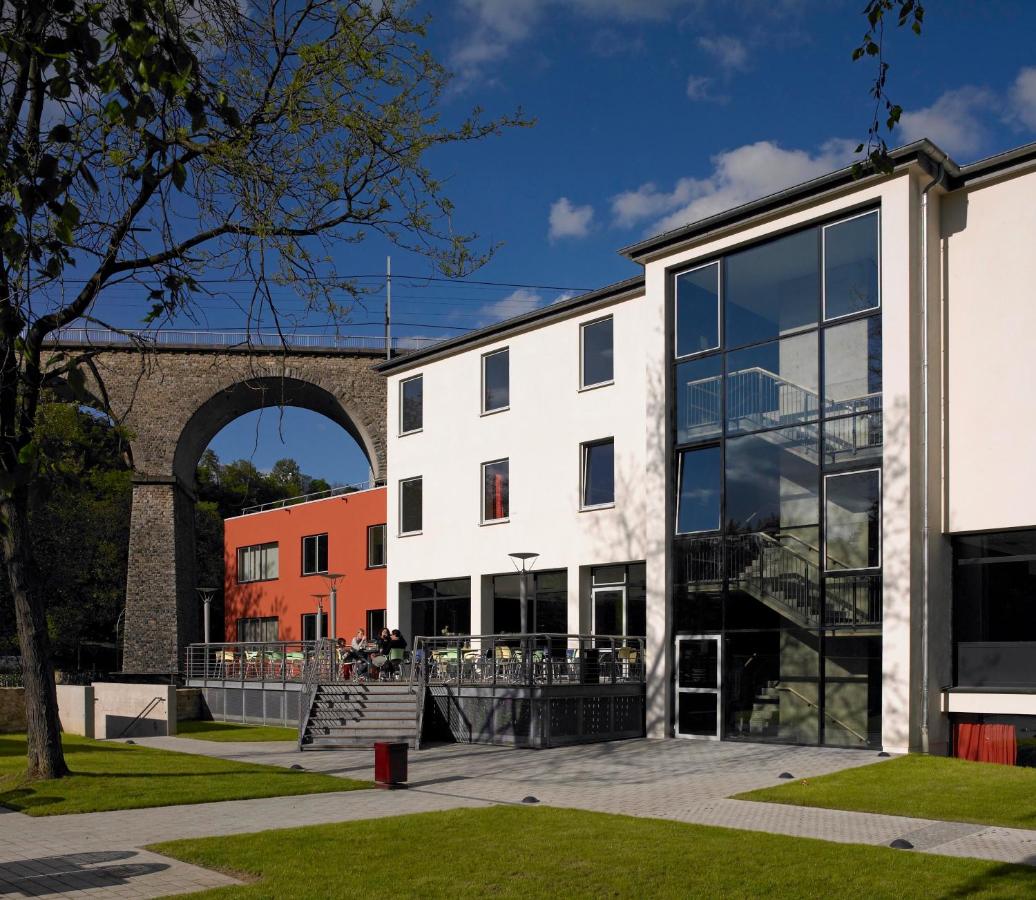 5/6 VWOLuxemburg 2023
Maandag 18 september
 t/m 
donderdag 21 september

6 kamers:
Max 15 leerlingen
+
3 begeleiders
Doelen
Globaal programma
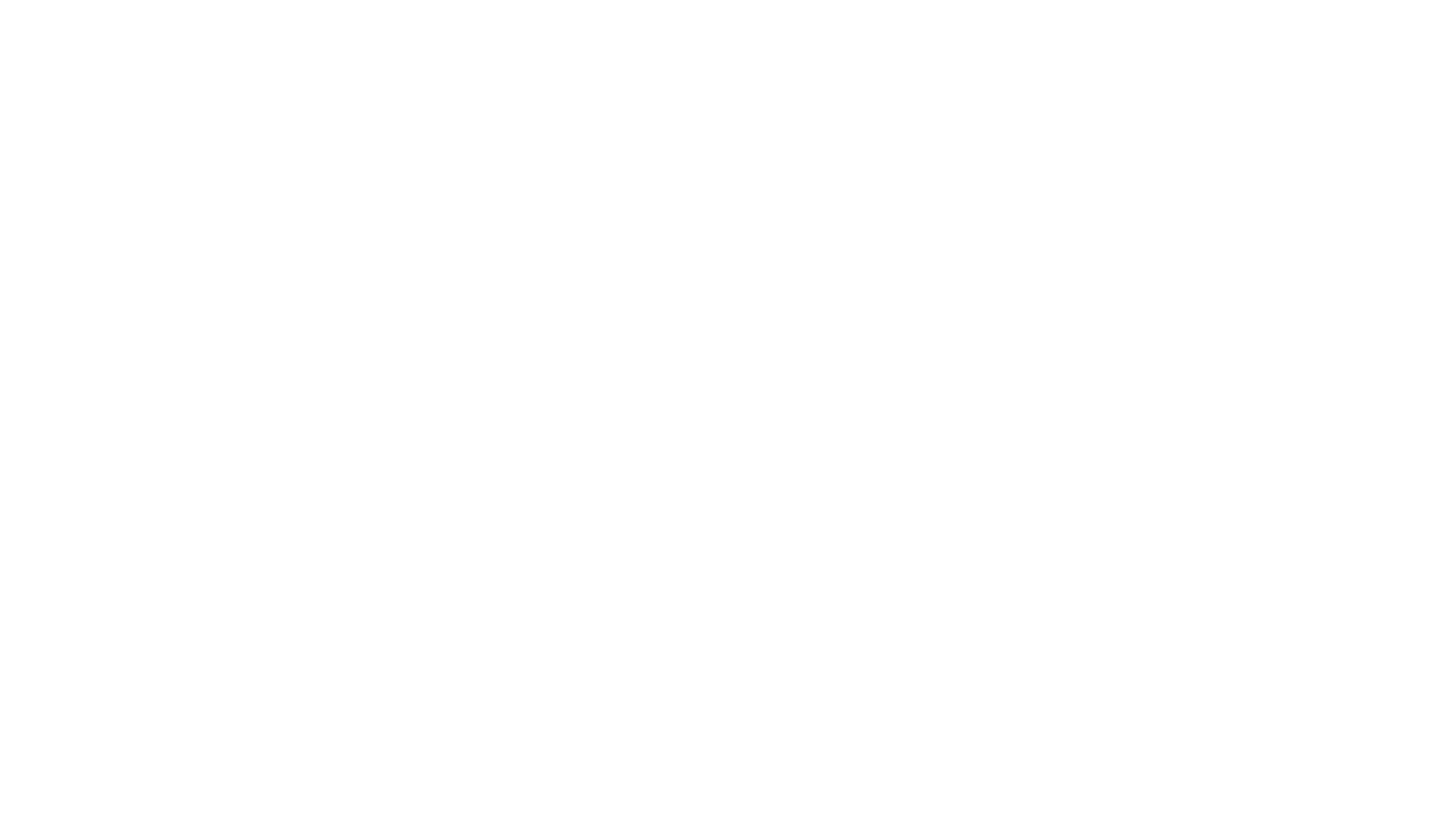 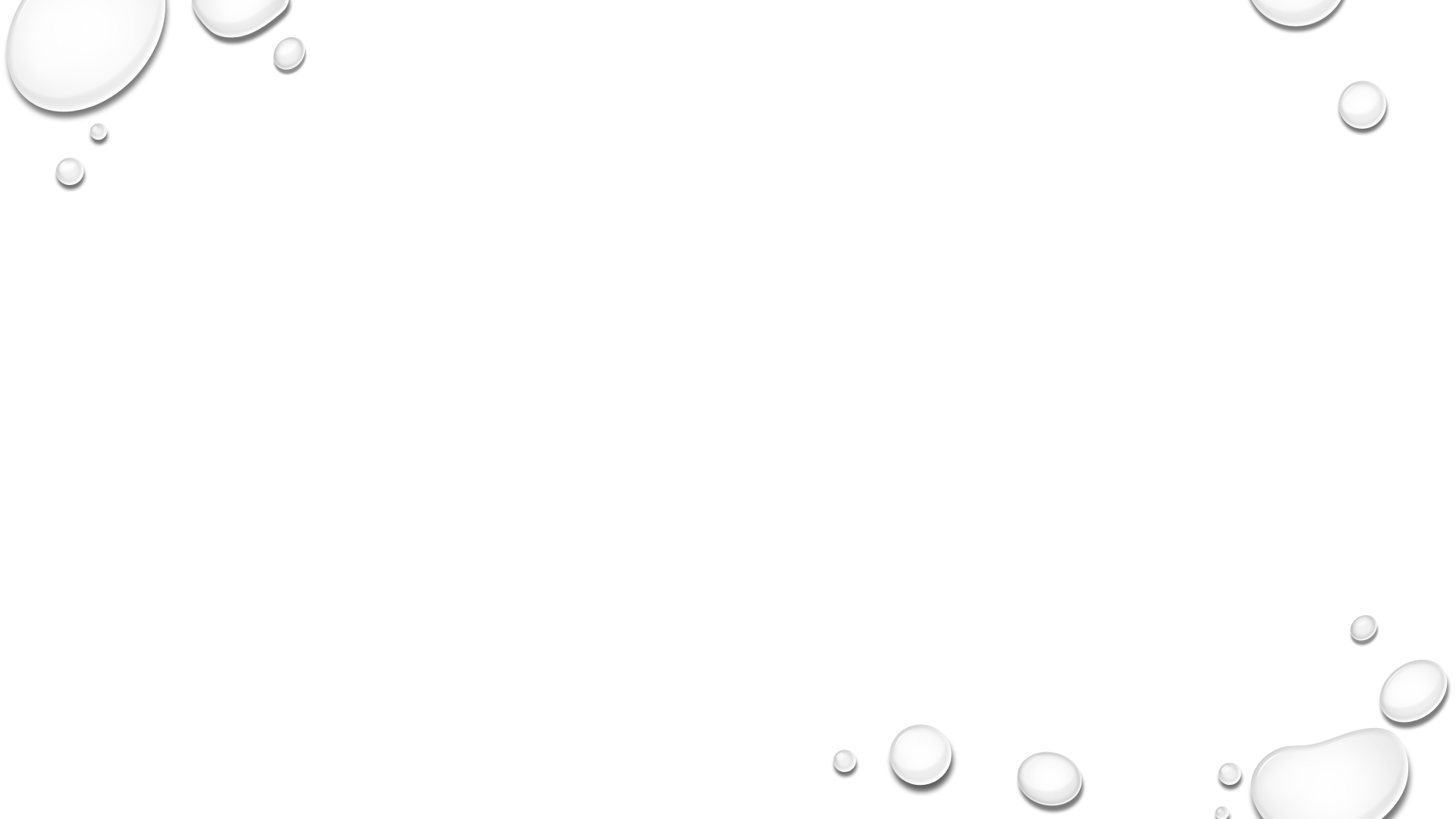 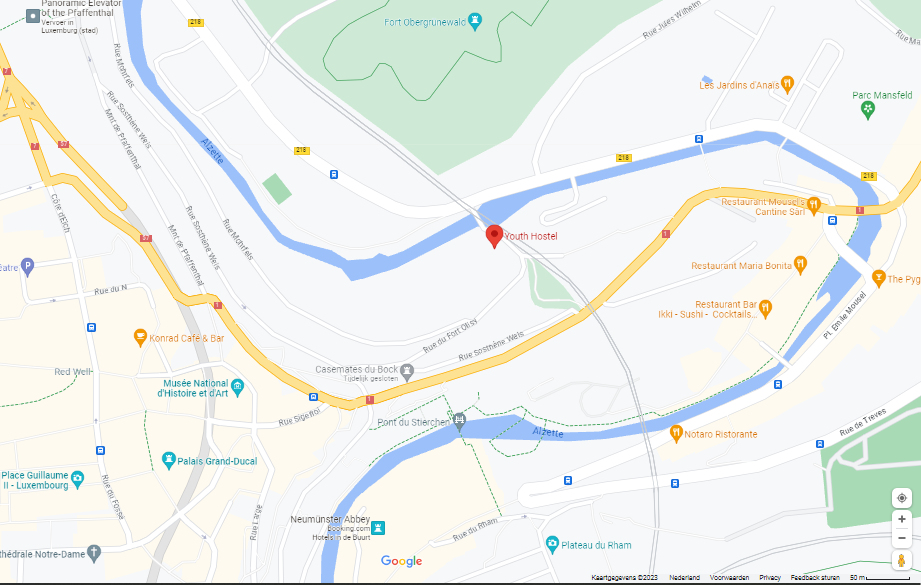 locatie
Youth Hostel Luxembourg-City2, rue du Fort OlisyL- 2261 LuxembourgT. (+352) 26 27 66 650luxembourg@youthhostels.luwww.youthhostels.lu
KAMERindeling
Programma Maandag
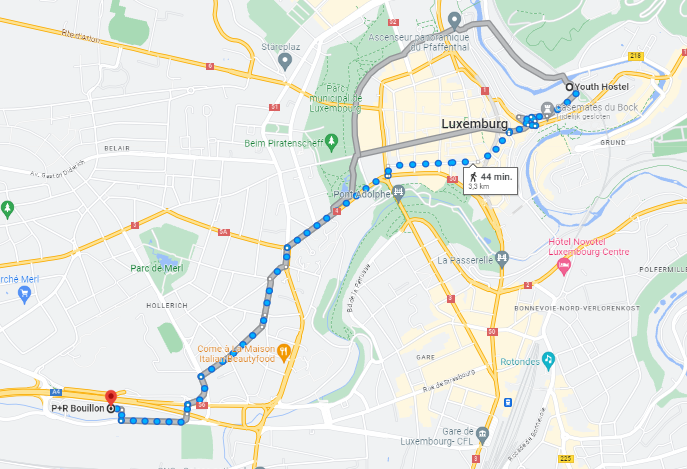 Programma Dinsdag en Woensdag
Programma DONDERdag
Paklijst (zelf aanvullen)
Regels en afspraken
gedragsovereenkomst
Bijzonderheden?
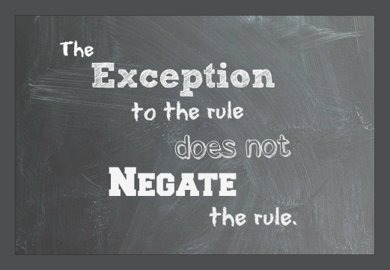 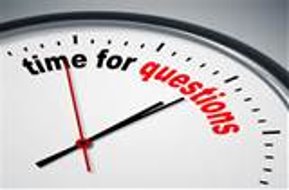 Vragen?